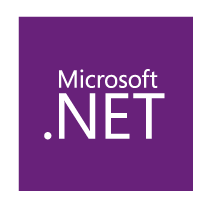 Building .NET Apps for Devices and Services
Habib Heydarian (habibh@microsoft.com)
Program Manager, .NET
3-304: Building .NET Applications for Devices and Services
Let’s a start with a quick demo!
The evolution of application into experience
What used to be:


Has evolved into:
“I type http://www.netflix.com in my browser to watch a movie”
“My friend mentions the TV series Breaking Bad over a coffee. I use my phone to find it and add it to my Netflix queue. I start watching it on the bus on my tablet. I then continue watching it at home on my TV.”
What is an application?
In the 80s & most of 90s
An app is an exe on my machine
In the ~1st decade of 2000
An app is an exe on my machine or a website
Today
An app is something that runs on a phone or tablet or PC or console or car or ?. Is connected. Could also be a website or service, or ???
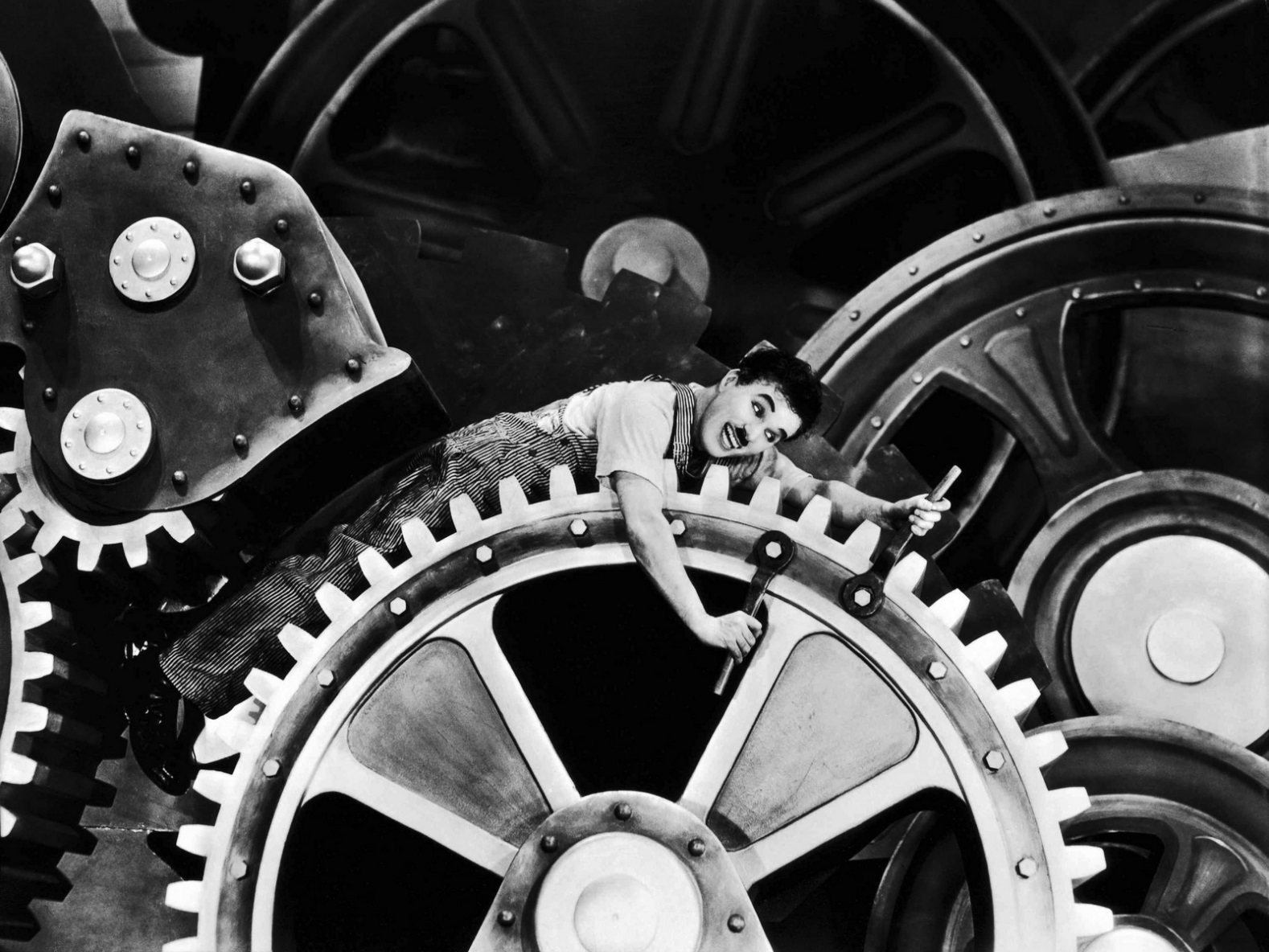 Modern Times!
ApplicationModernization
Development targets are evolving
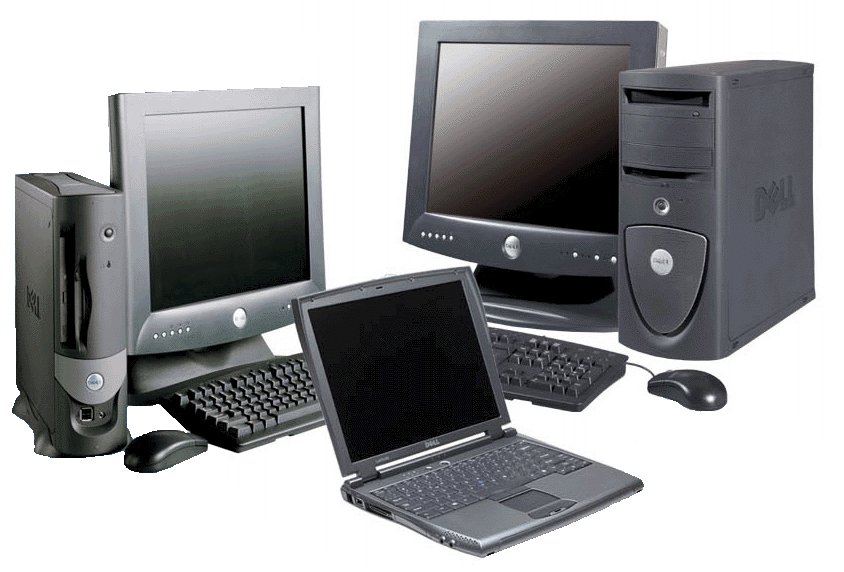 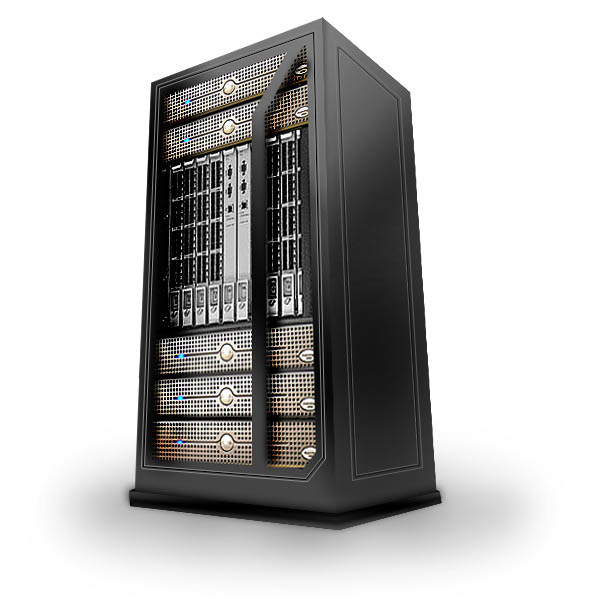 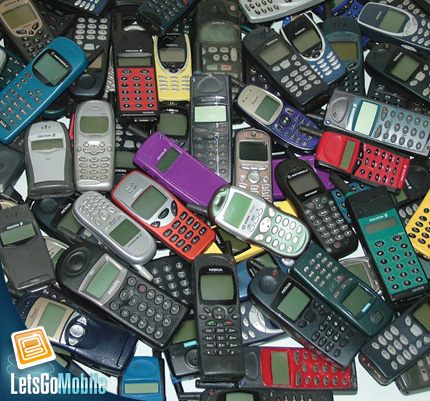 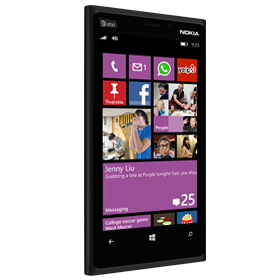 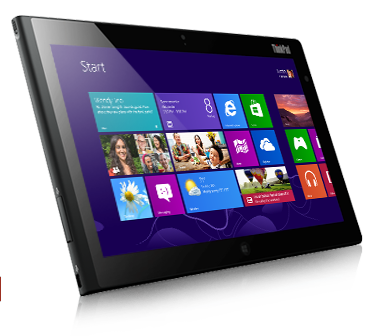 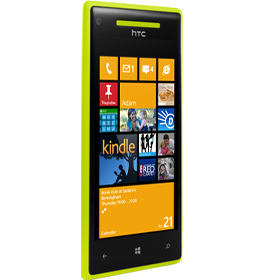 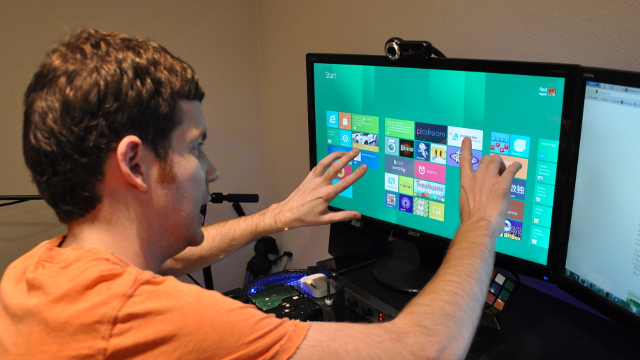 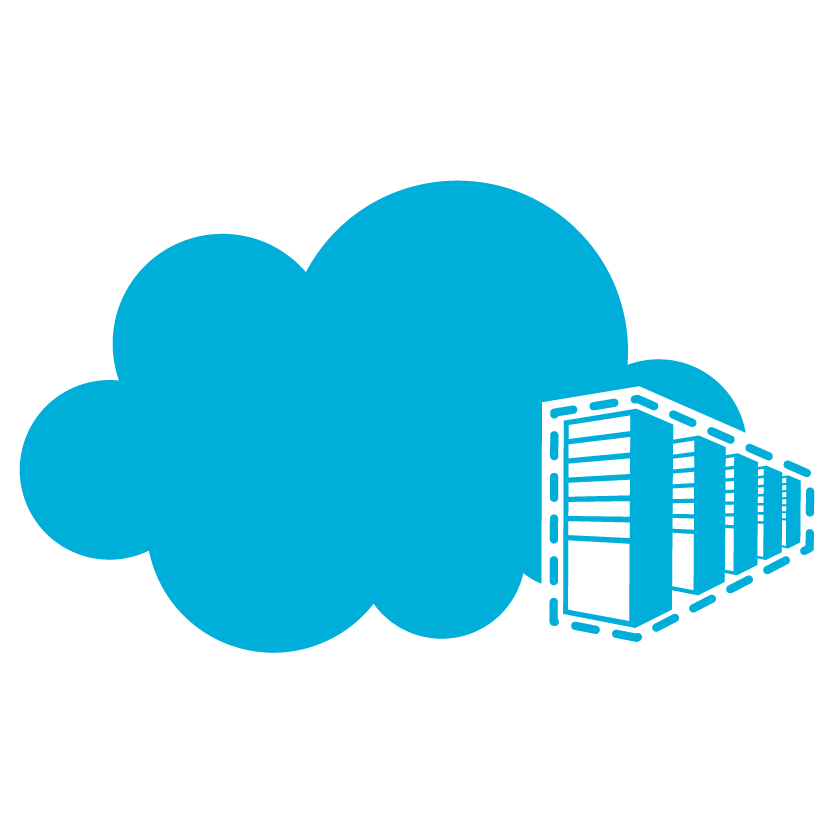 Application patterns evolution
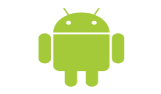 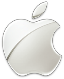 Devices
Client
+
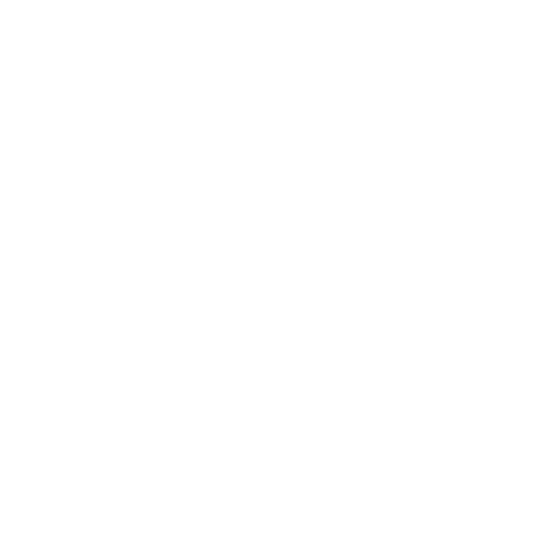 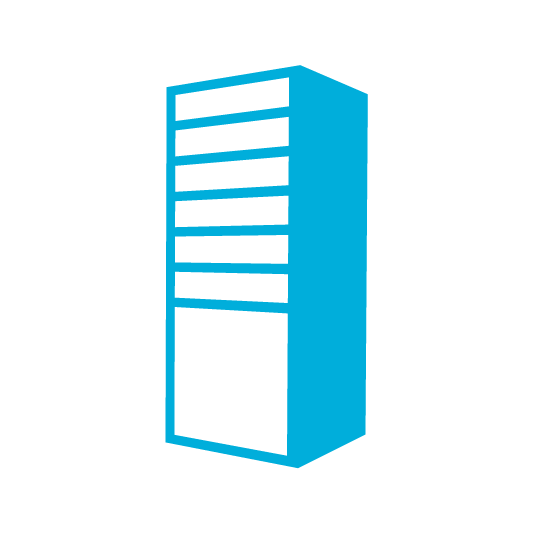 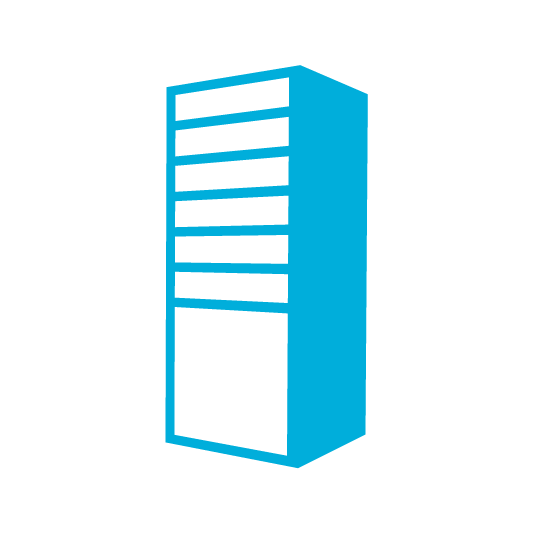 +
Services
Servers
Emerging patterns
Established patterns
.NET Application Modernization
WEB APPLICATIONS
Web tablet / phone form-factors
Web-PC form factor
NATIVE APPLICATIONS
Desktop-only
Windows Store
Windows Phone
Non-Microsoft native apps
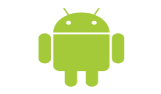 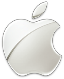 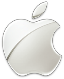 SERVICES
Hybrid
Cloud
On-premises only
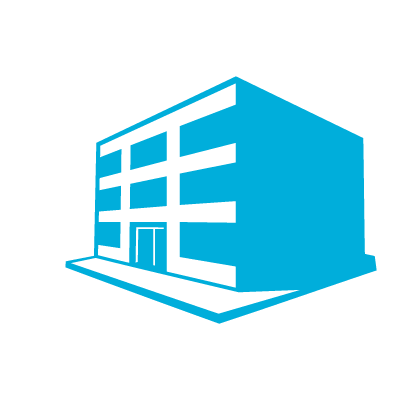 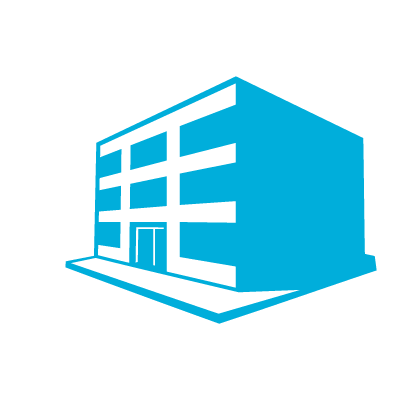 Two Inexorable Trends
1. Devices will continue to proliferate at an astonishing rate
Form factors that we can’t imagine today




2. The Cloud movement is just beginning
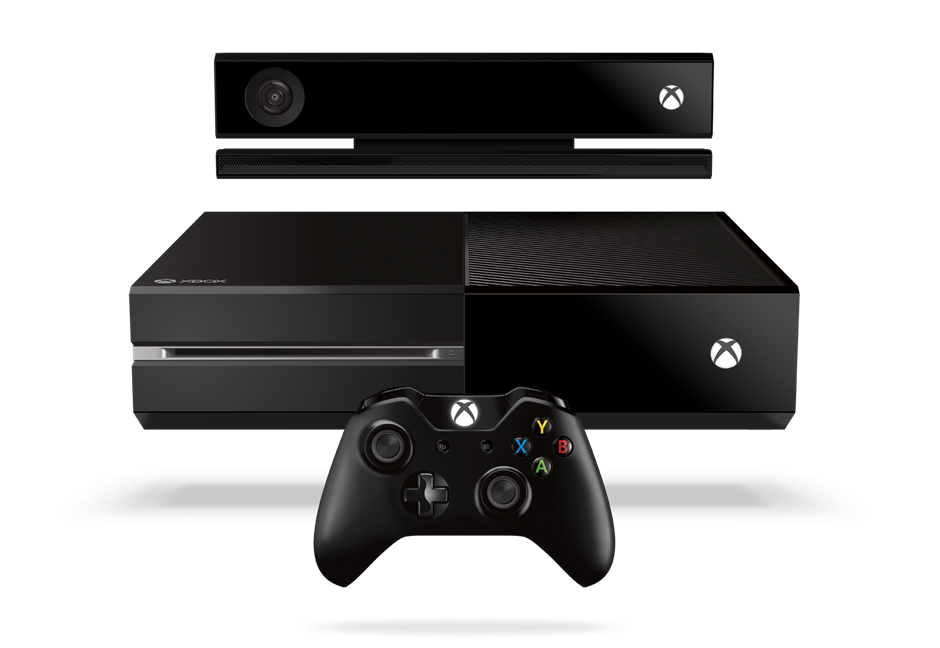 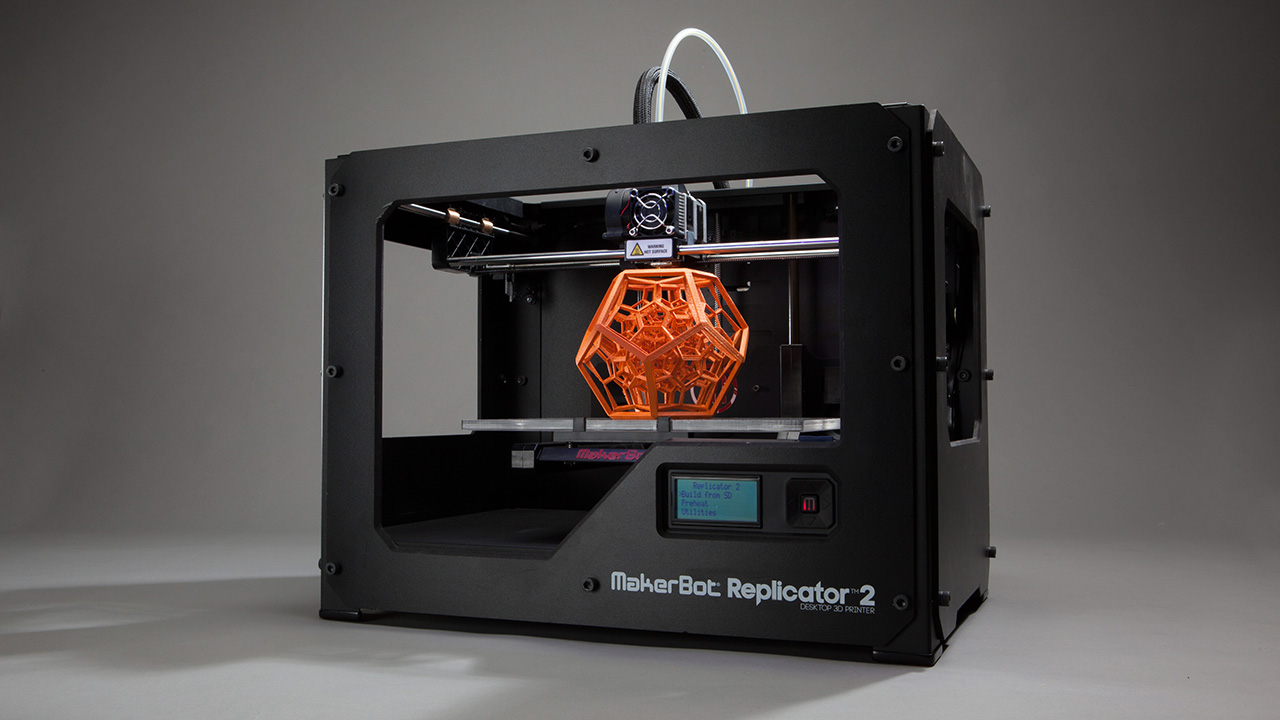 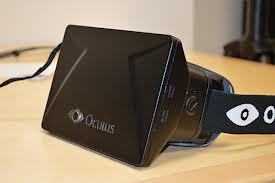 Developer Expectations
Easy to reuse source code and binaries across devices

New devices do not constitute a reset
An Example: Existing WPF Application
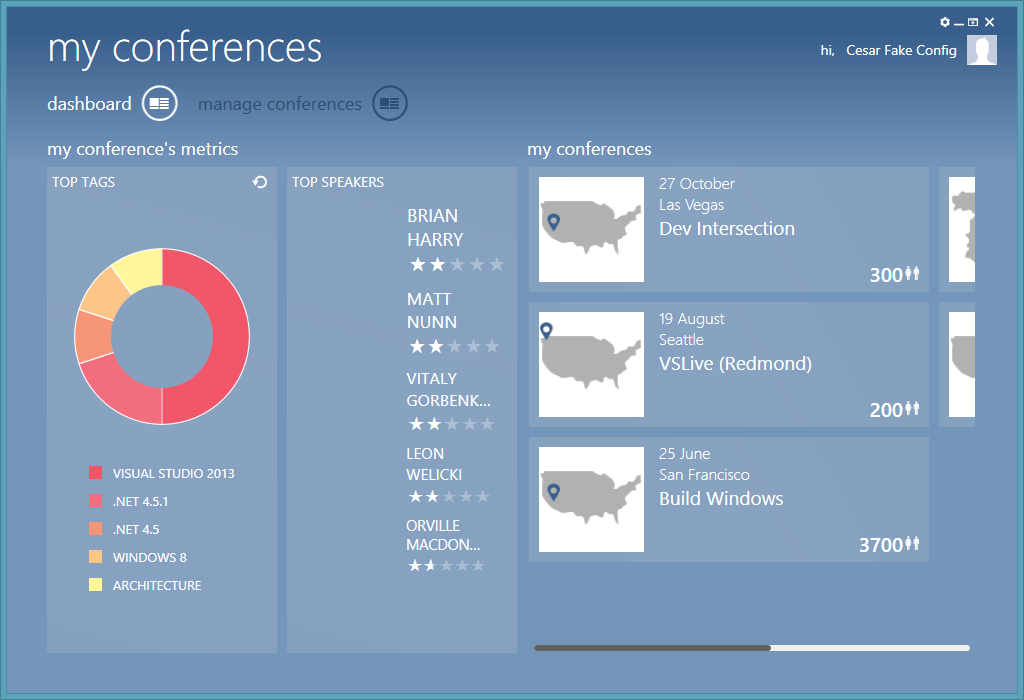 Rich UI
On-Prem DB
The “Experience Continuum”
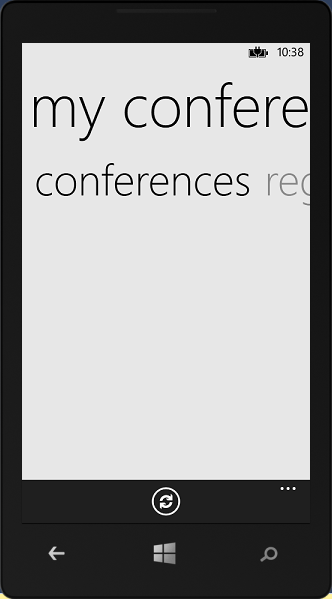 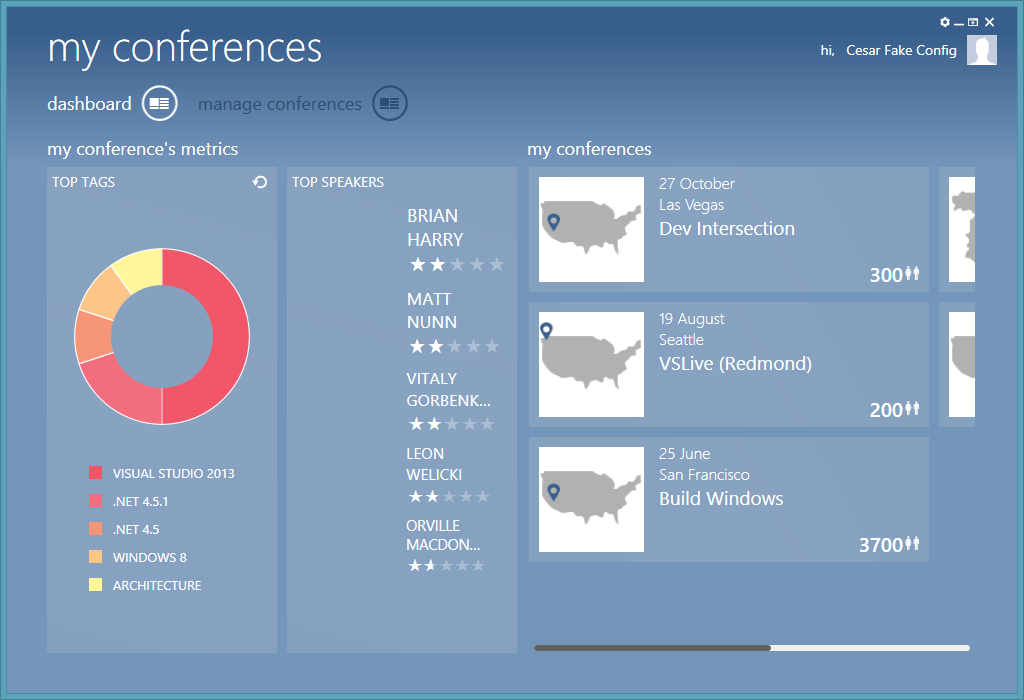 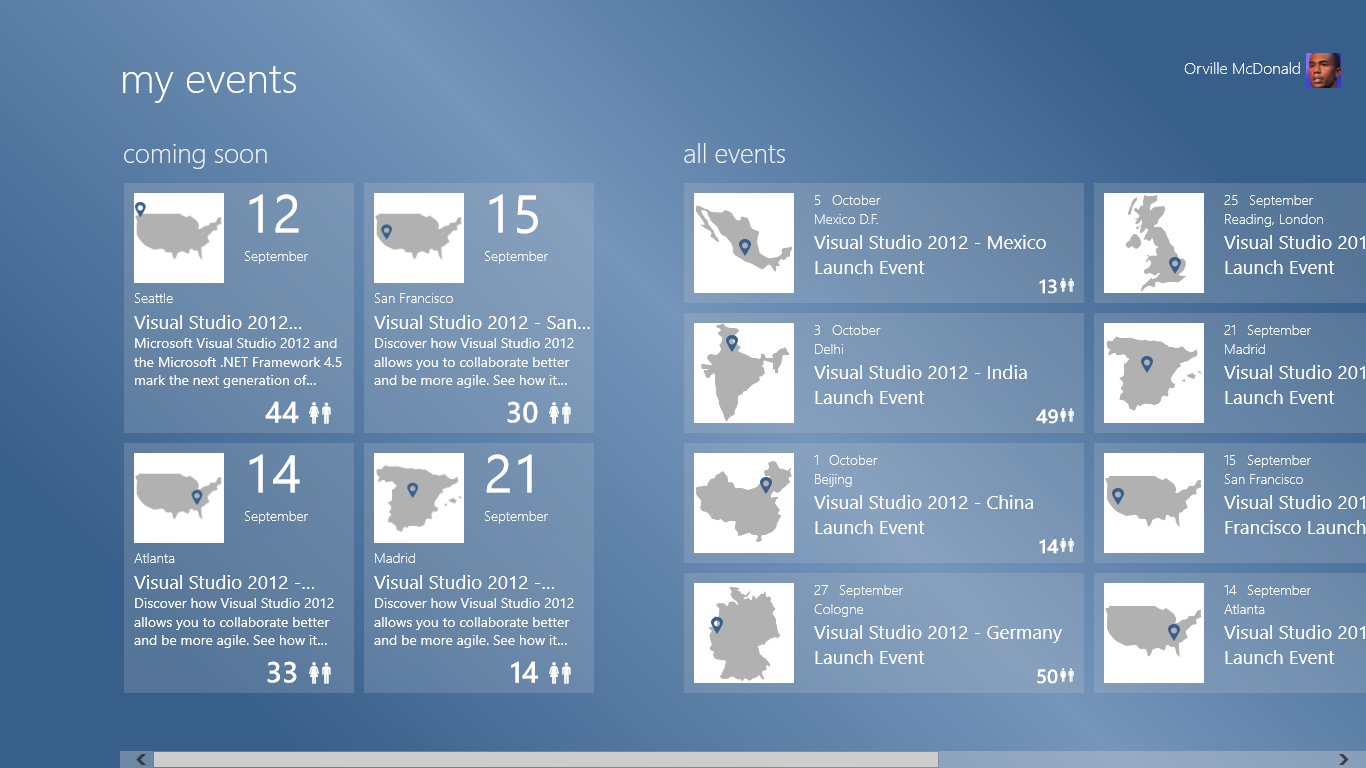 Phone (Ultra Mobile)
Tablet (Mobile)
Desktop (Rich)
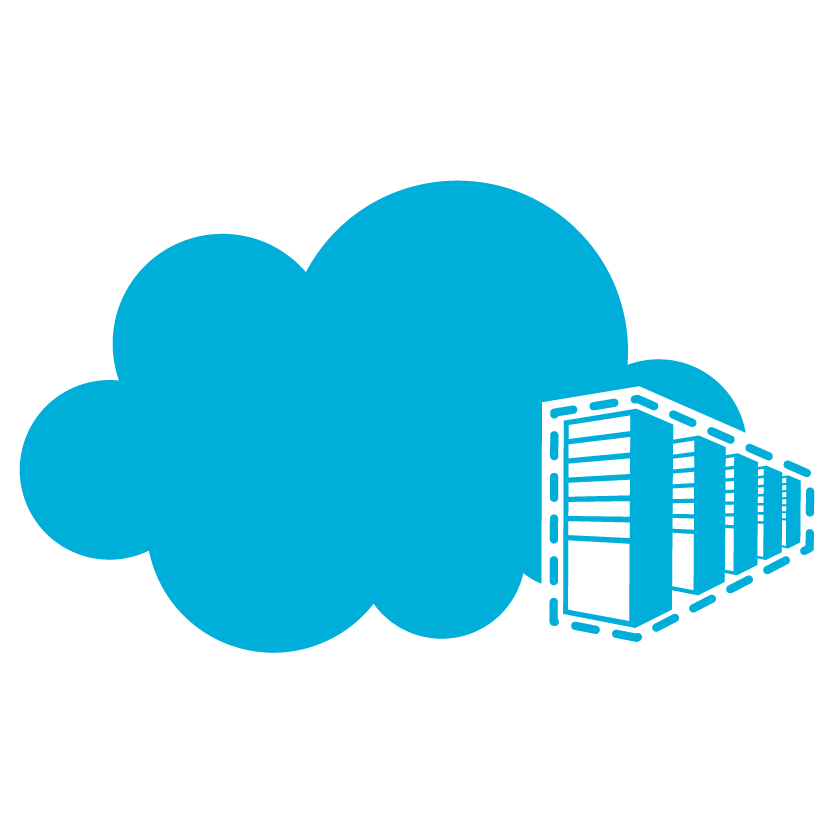 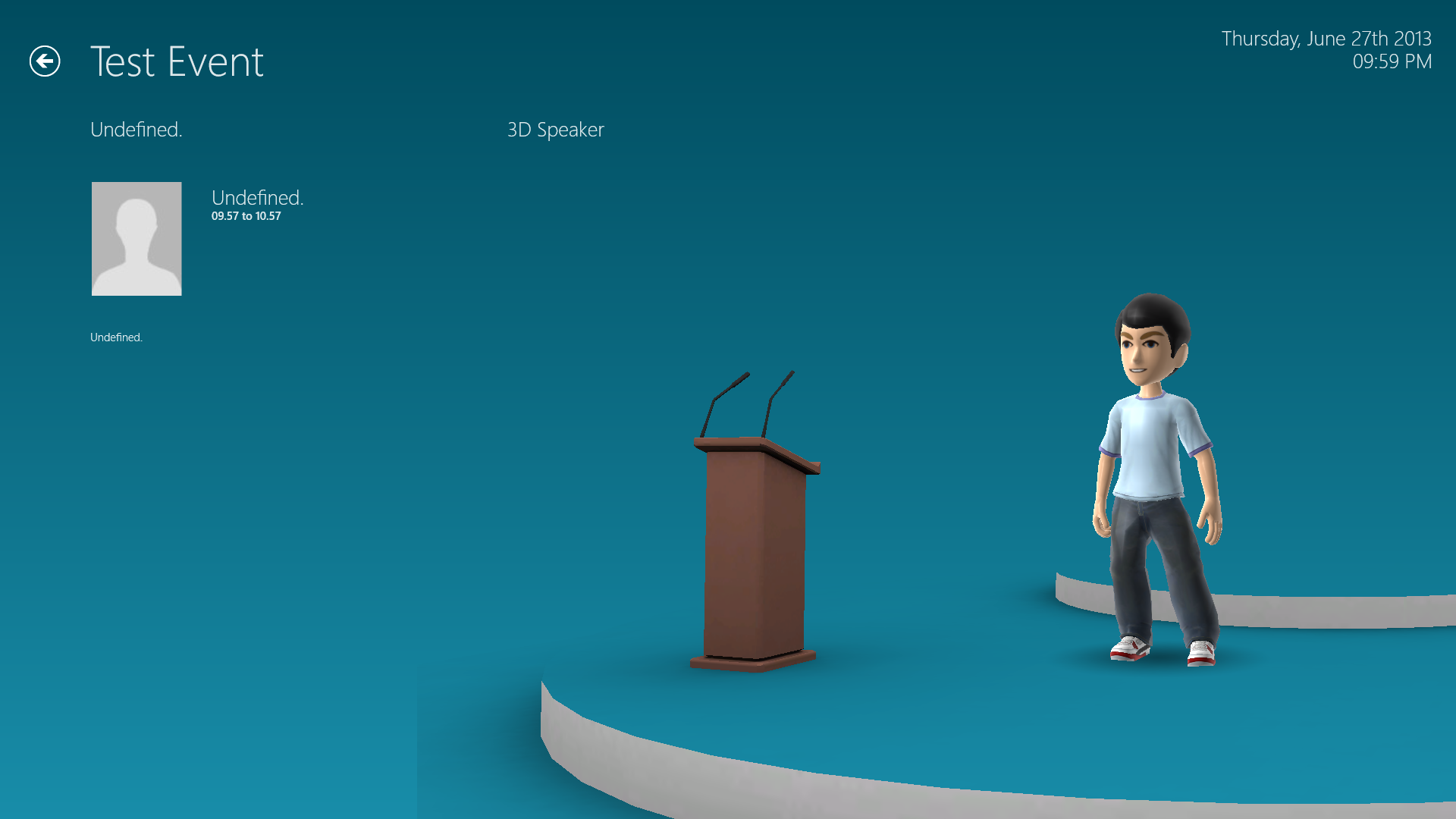 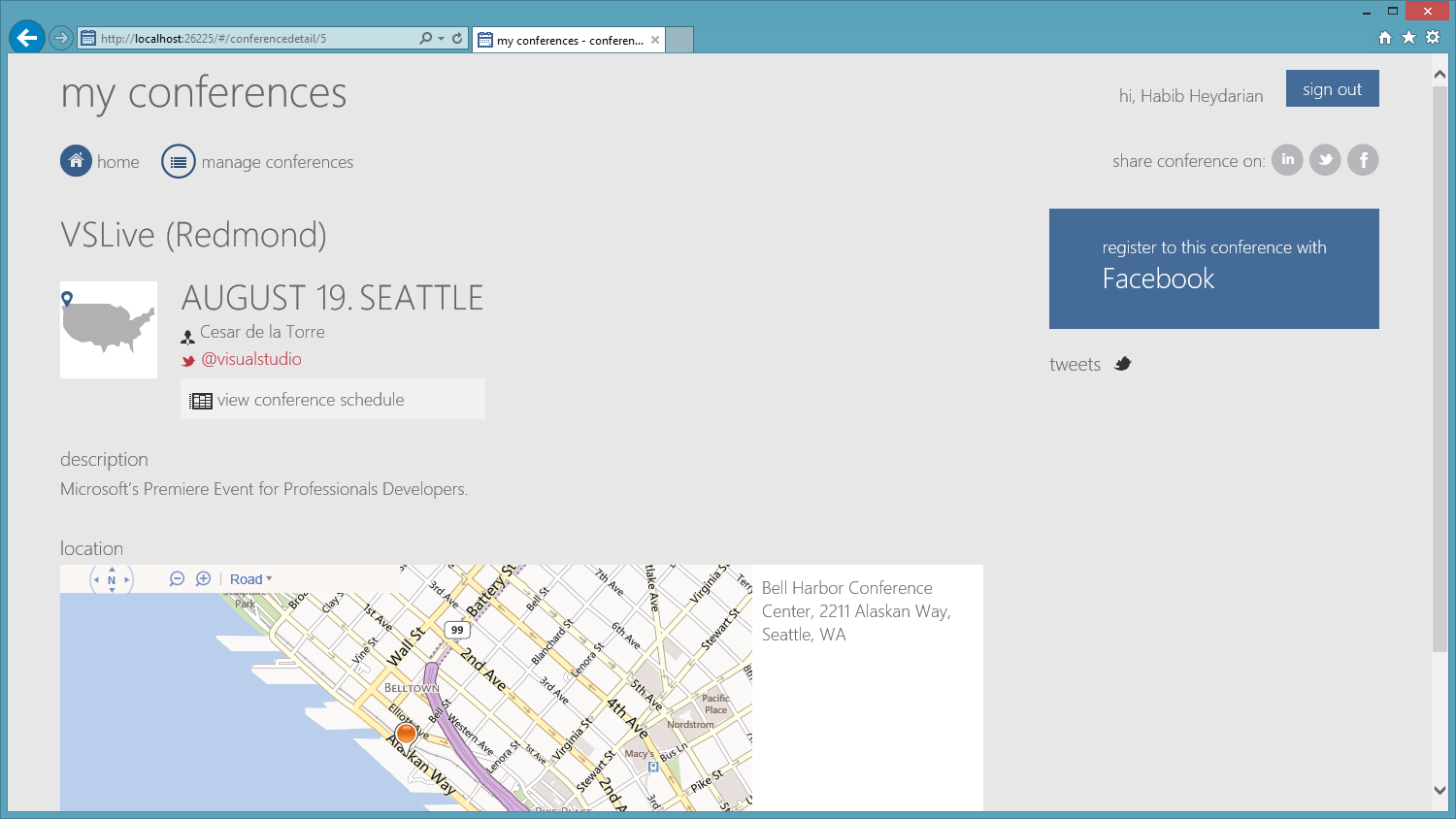 Cloud (The Connective Tissue)
NUI
Web (Reach)
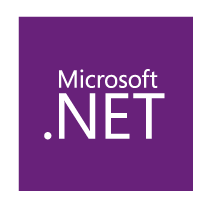 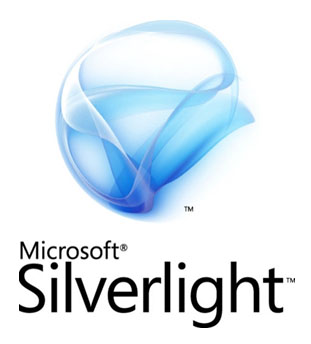 .NET is part of many Microsoft platforms
(Redistributes)
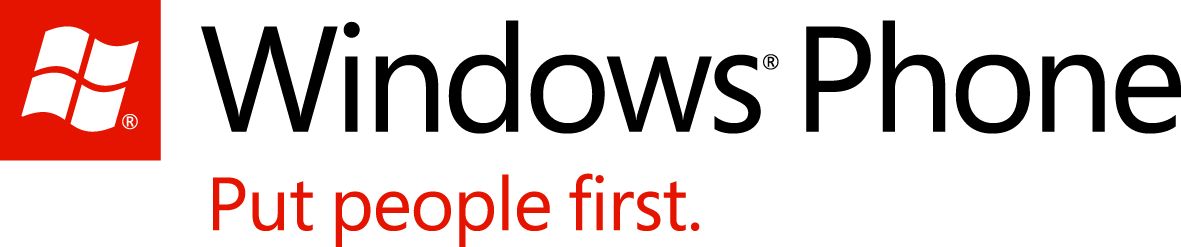 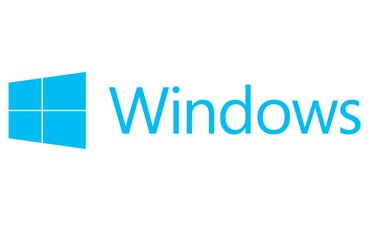 .NET (A *Very* Simplified View)
General & platform specific capabilities
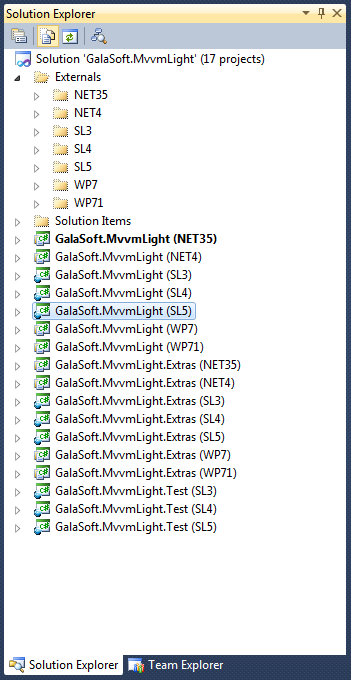 Project proliferation
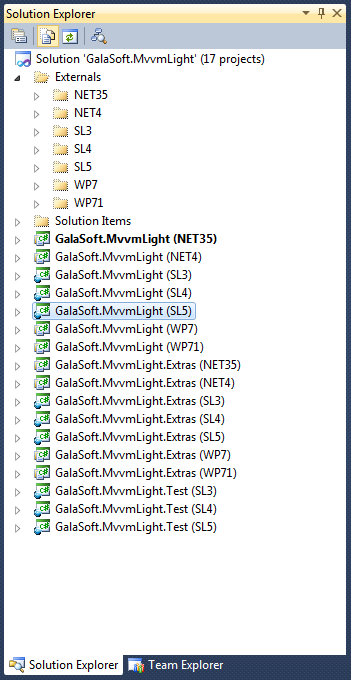 Portable Class Libraries
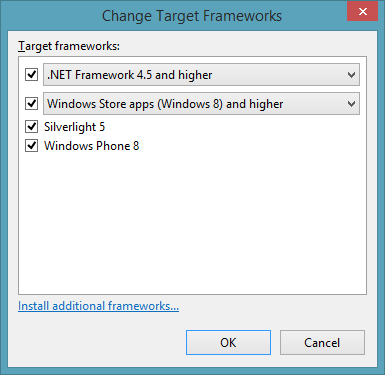 One source
One project
One binary

Multiple platforms!
What can I use and where?
Model-View-ViewModel (MVVM)
Views
How to display information
Written in XAML
View Models
What information to display
Flow of interaction
Models
Data objects
Business logic
Etc.
View
Platform-specific
Databinds
View Model
References
Portable
Model
Cross Platform App Architecture
Windows Store App
Windows Phone App
Startup
Startup
Views
Views
Platform specific functionality
Platform specific functionality
Portable Class Library
View Models
Reference
Reference
Models
Platform functionality abstractions
Azure service bus
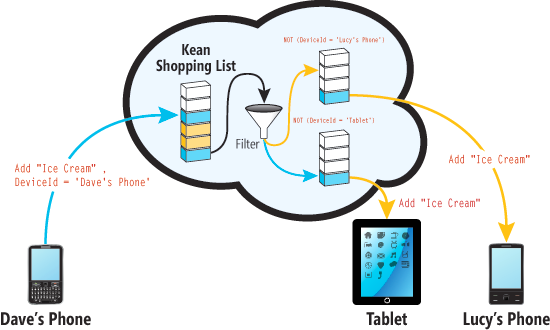 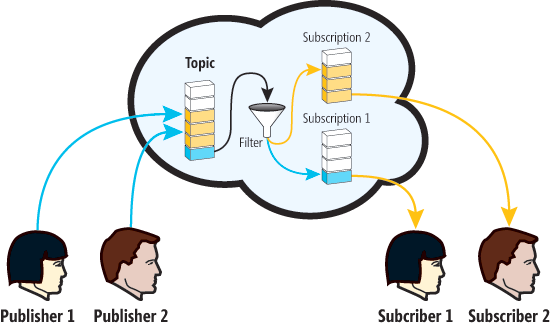 MSDN Magazine:
Create a Continuous Client Using Portable Class Libraries
Cross Platform Code Reuse
Share code across platforms with Portable Class Libraries

Use the MVVM pattern to write cross platform apps
Put models and view models in portable libraries
Create platform-specific views

Create portable abstractions for non-portable functionality
Implement the abstractions for each platform you target
NuGet Packages
During .NET 4.5 we released two components via NuGet:
MEF (Microsoft.Composition) for web and Windows Store apps
TPL Dataflow (Microsoft.Tpl.Dataflow)
These (and new packages) are treated as any other .NET 4.5 component, i.e. are fully supported
System
Composition
TPL Dataflow
Http Client
Async
Immutable Collections
.NET (“in box”)
.NET Framework NuGet Packages
One-stop shopping for all of your .NET Framework NuGet packages released by Microsoft
In Visual Studio 20[10,12,13]
On the Web
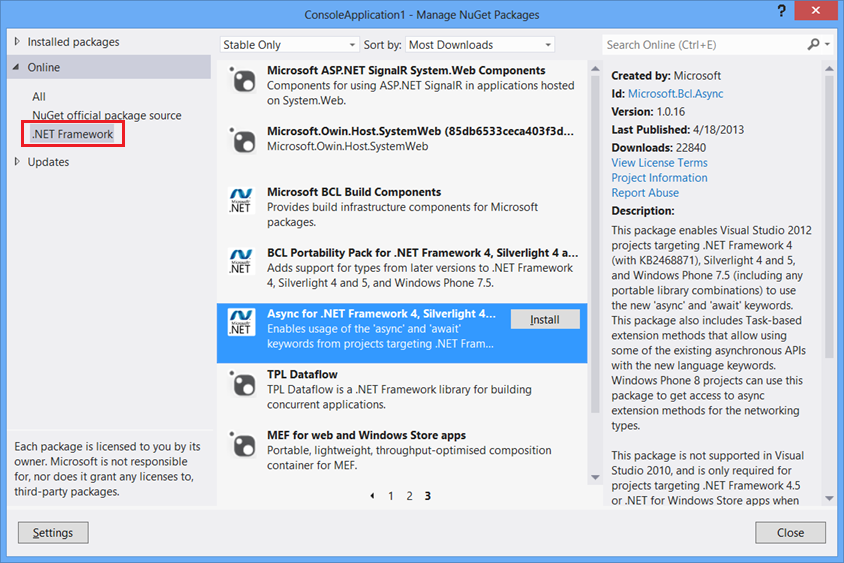 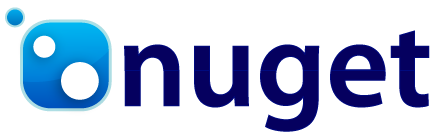 .NET Technology Guidance
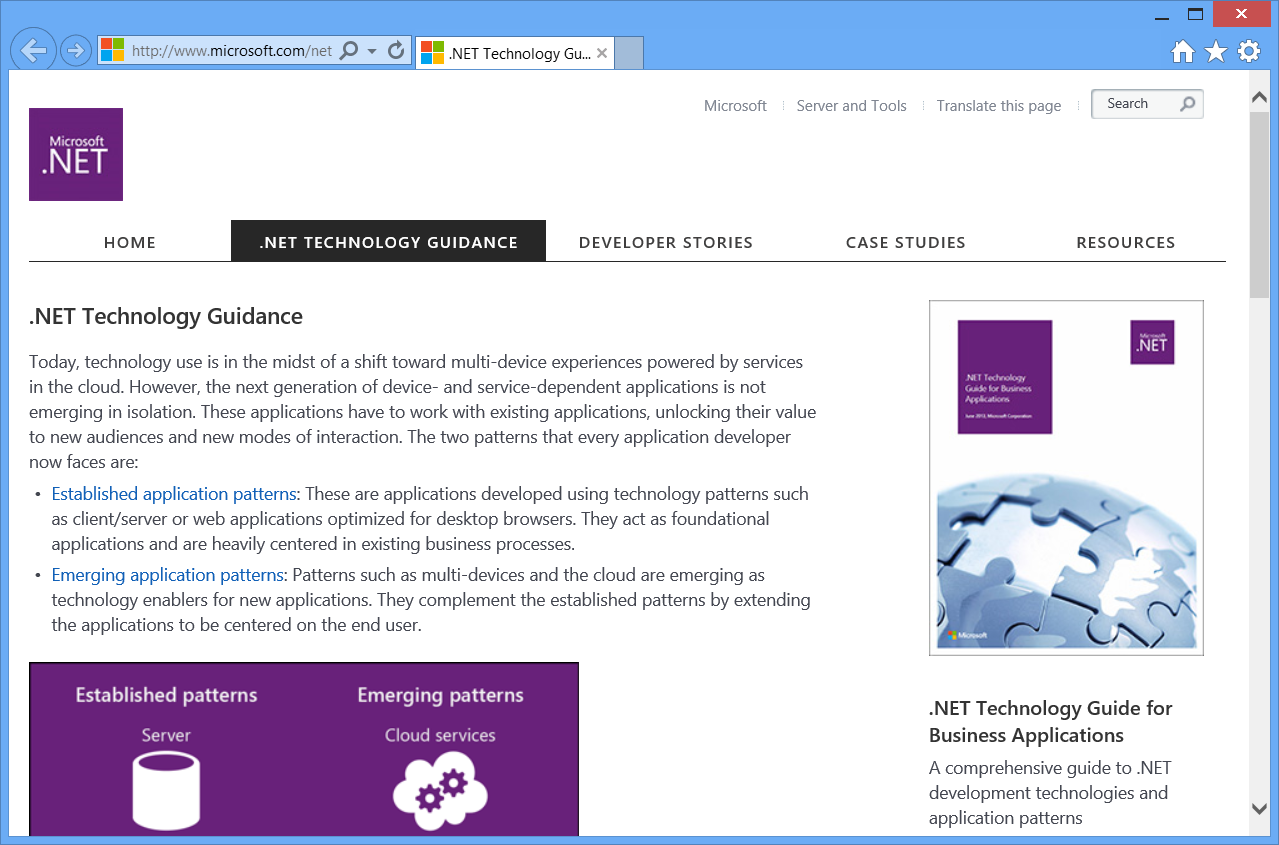 Brand new set of .NET developer guidance released this week

Provides a roadmap for multiple scenarios

Visit .NET Technology Guidance
We would love to hear from you!
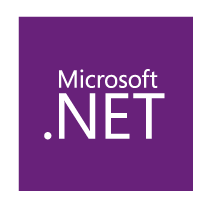 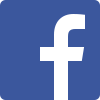 Blog
E-mail
@dotnet
dotnet
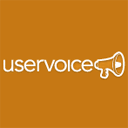 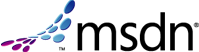 MSDN Forums
UserVoice